Решите ритмические задачи:
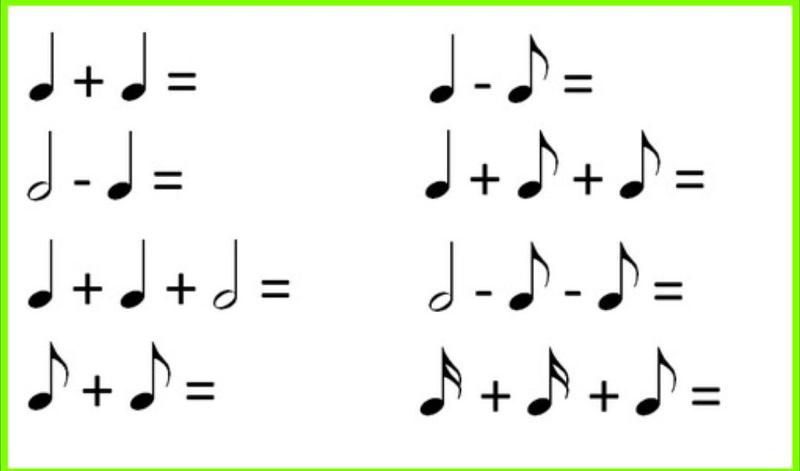 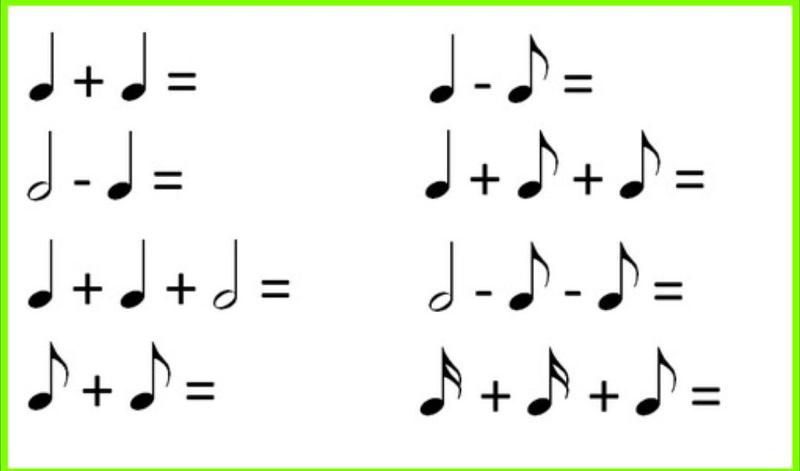 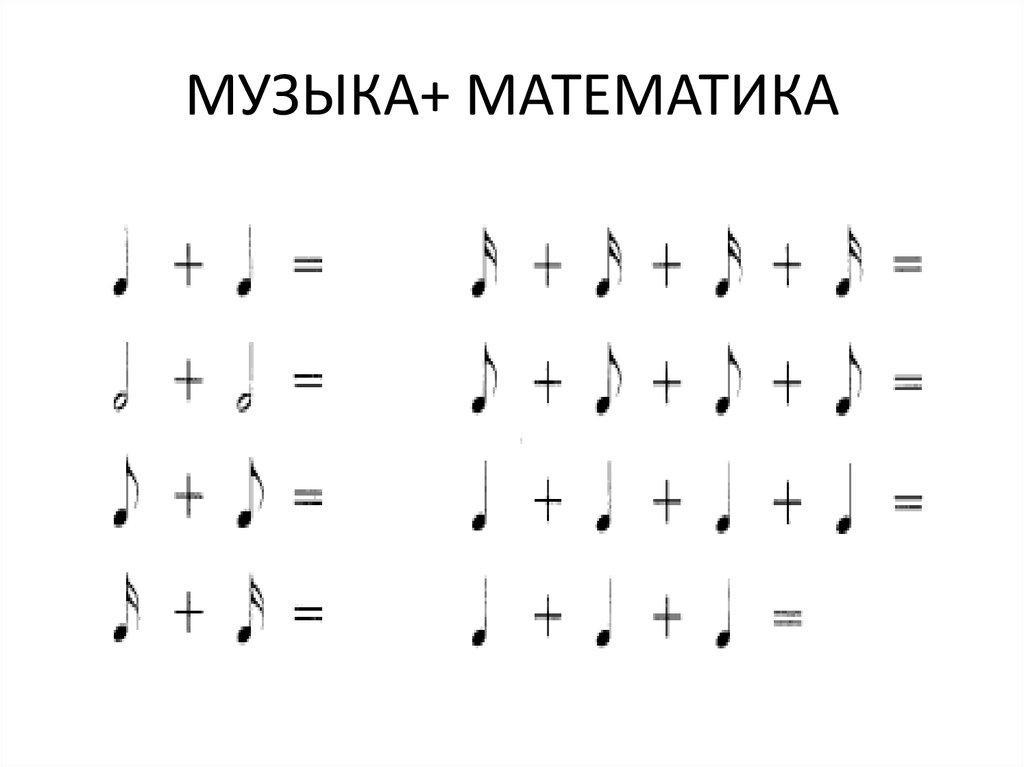 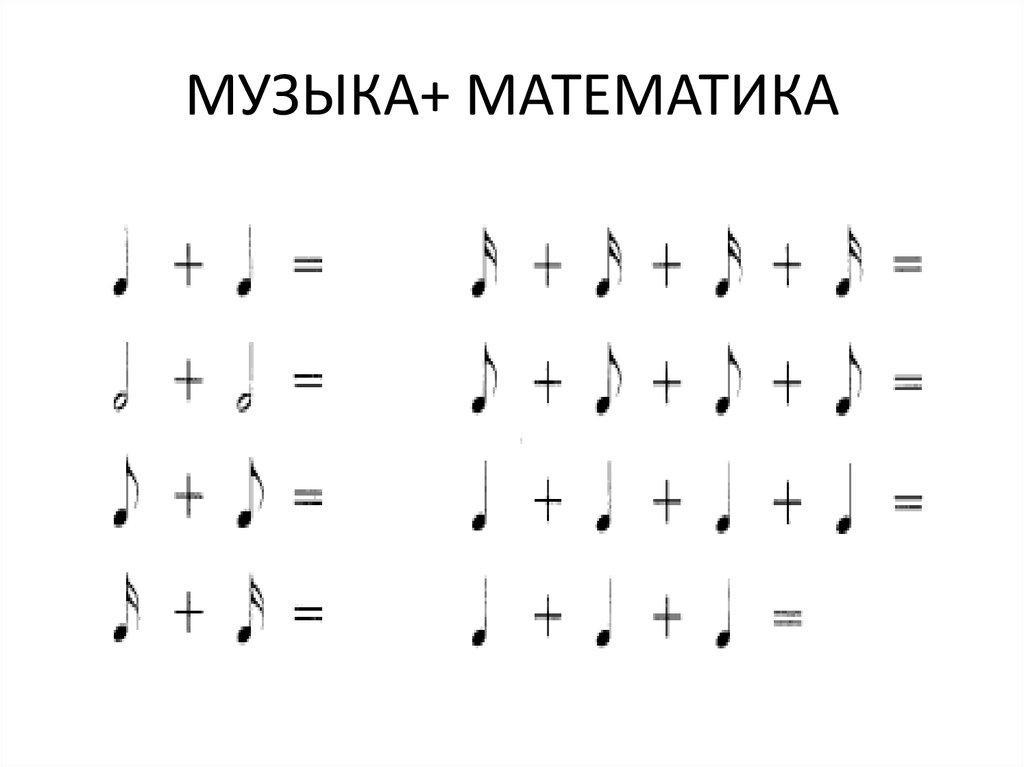 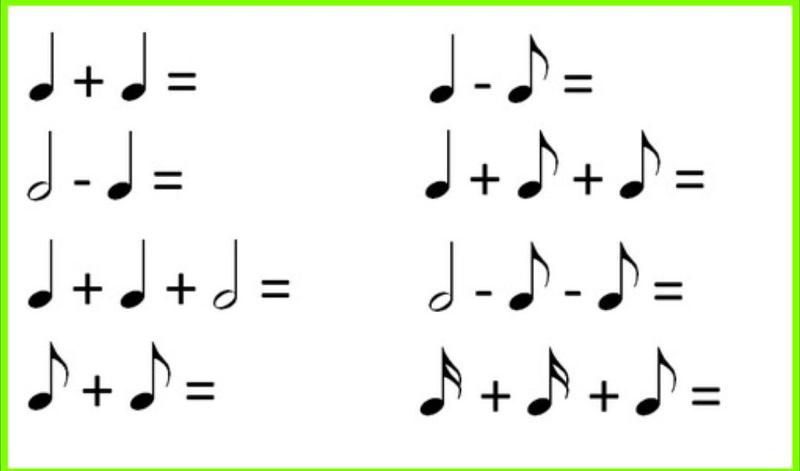 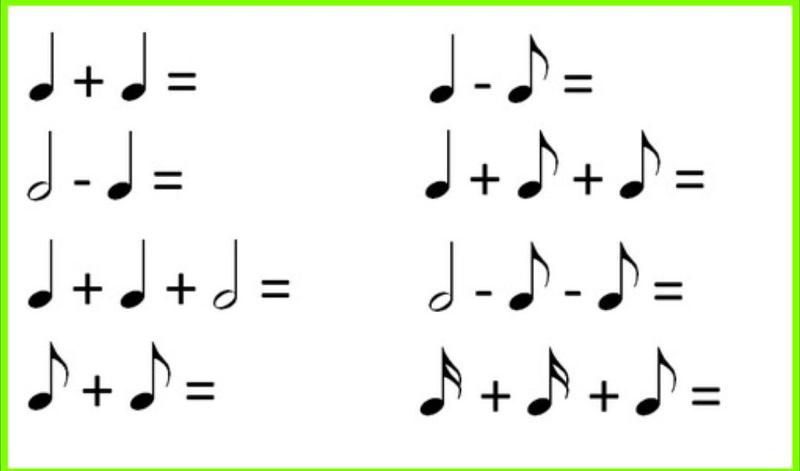 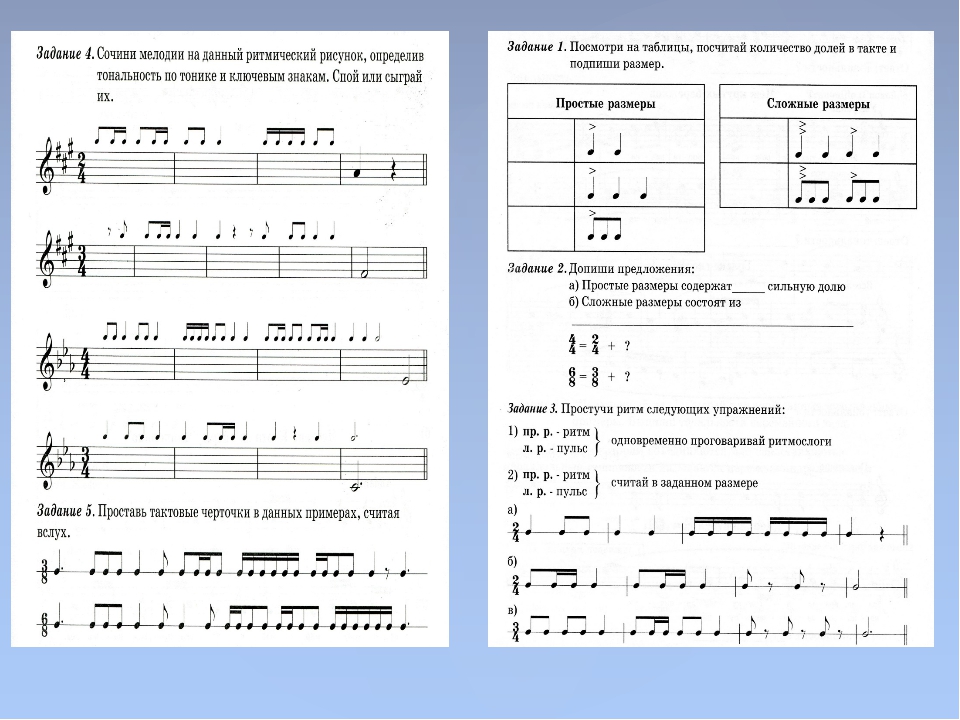 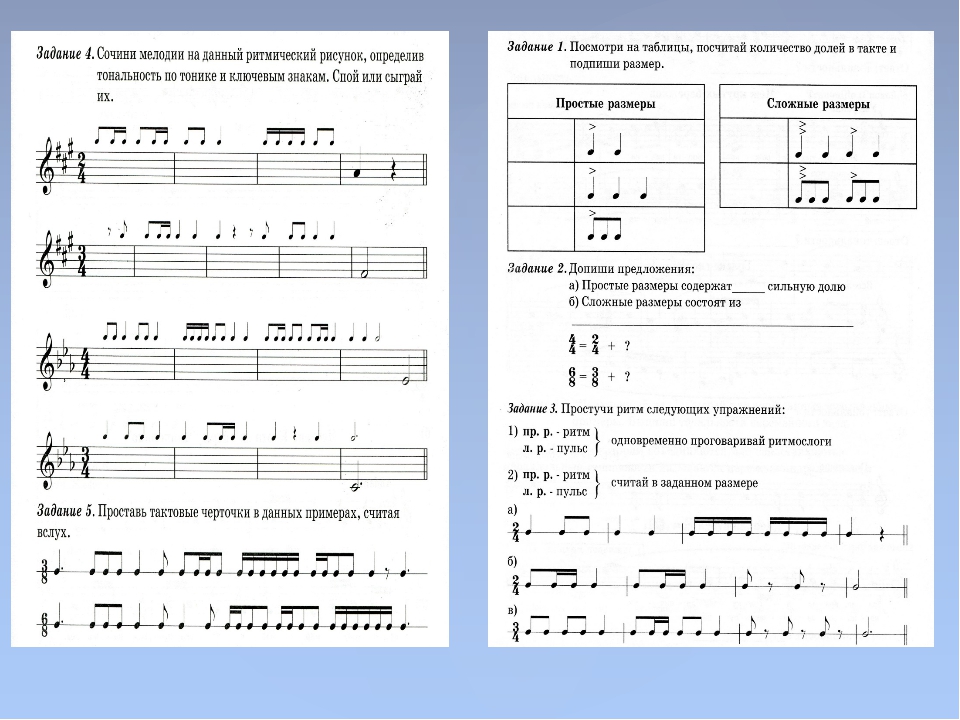 Перенесите мелодию из басового в скрипичный ключ:
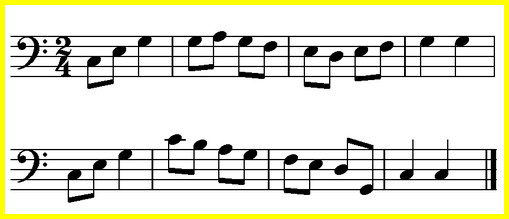